Five Instructions for Youth
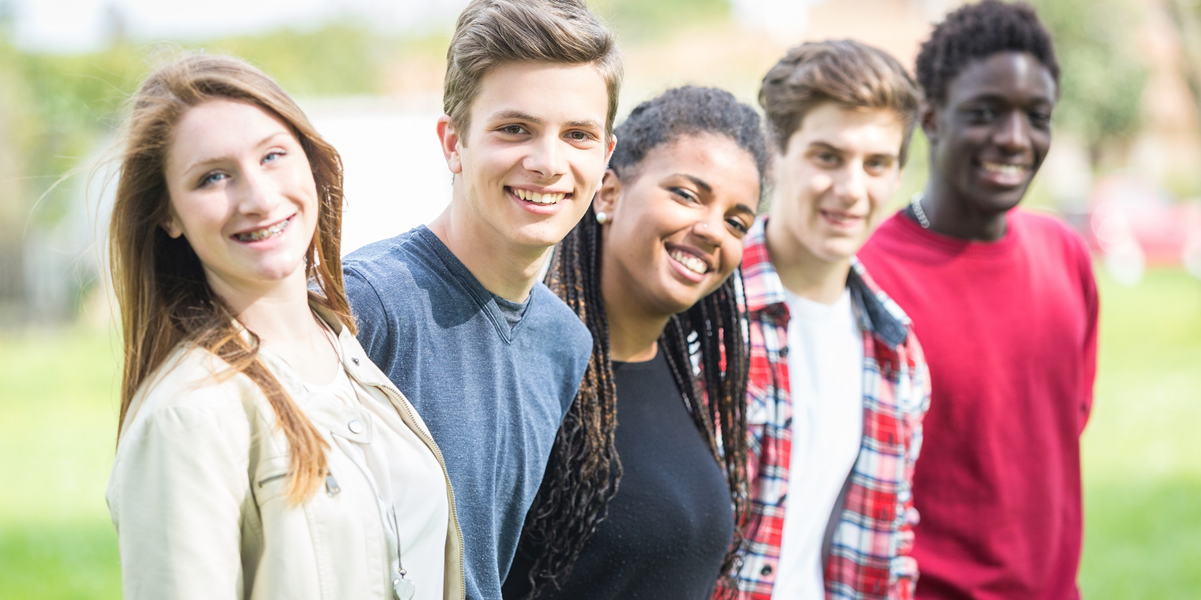 1 Timothy 4:12-16
Five Instructions for Youth
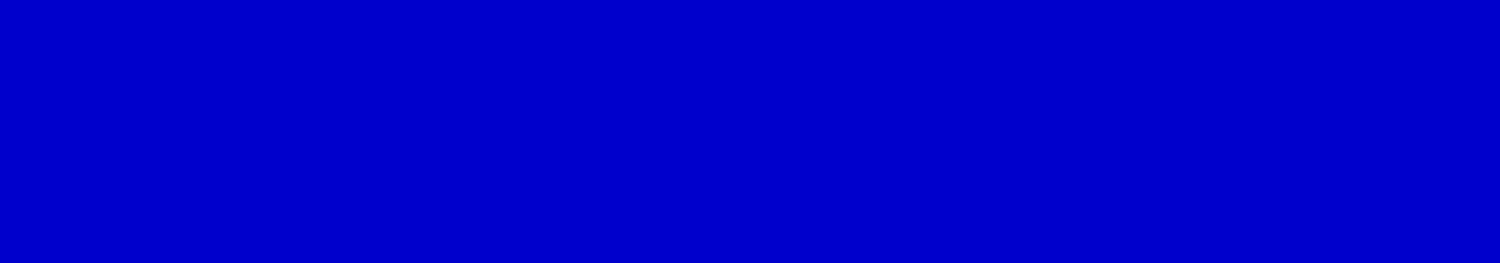 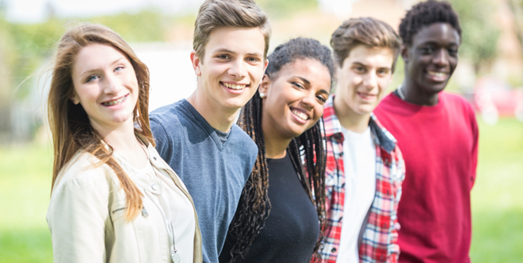 Live an exemplary life 
(v. 12)
Speech (Ephesians 4:29)
Conduct (1 Peter 2:12)
Love (Philippians 2:20-21)
Faith (2 Timothy 1:5)
Purity (1 Timothy 5:1-2)
Five Instructions for Youth
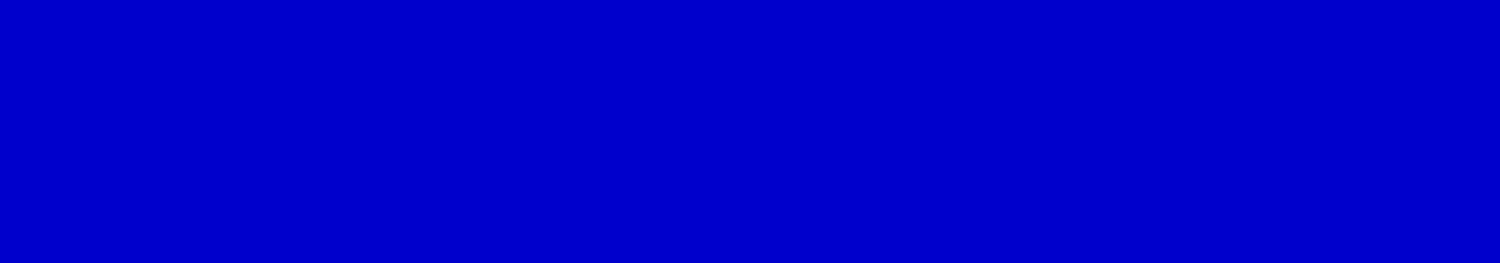 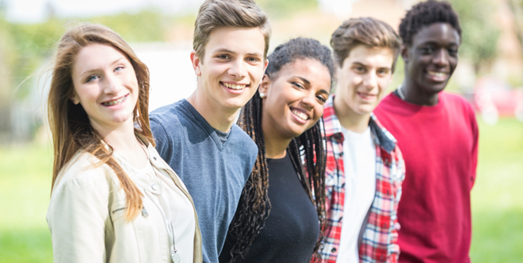 Give yourself to God’s word and work 
(v. 13)

Reading Scripture (2 Timothy 2:15)
Exhortation
Teaching
Five Instructions for Youth
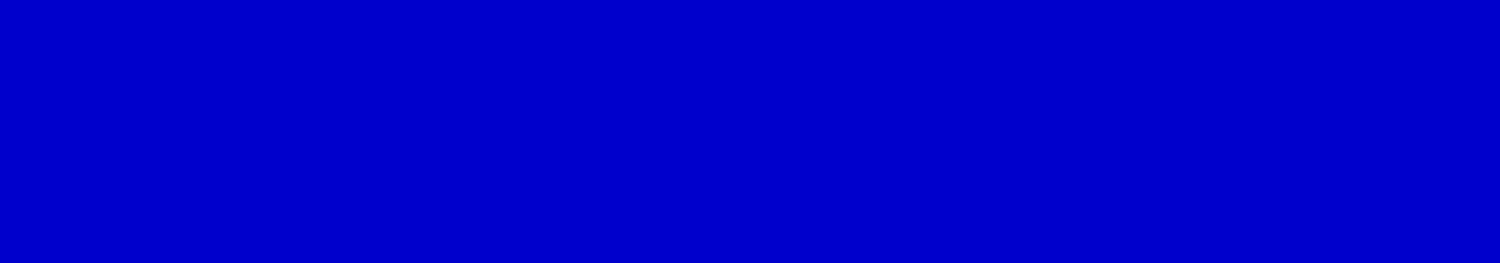 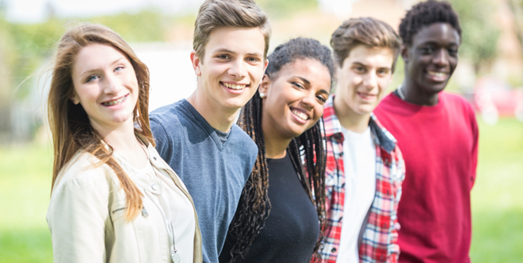 Use your God-given gifts 
(v. 14)

2 Timothy 1:6-7
1 Corinthians 12:14-25
Five Instructions for Youth
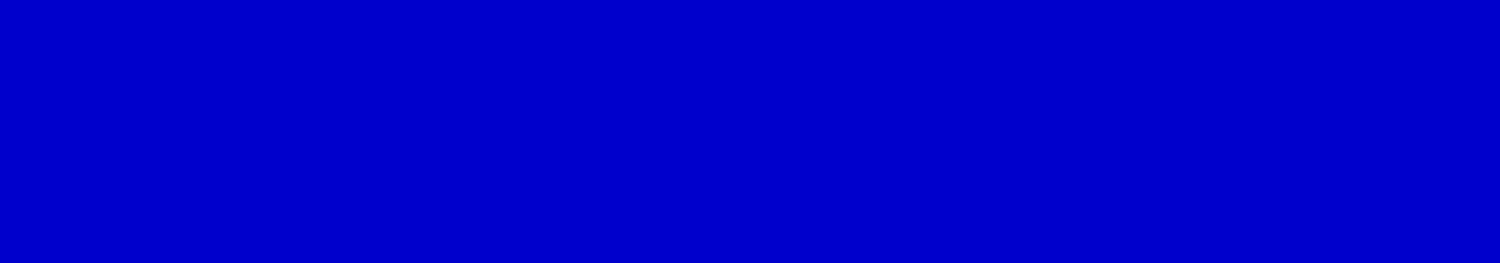 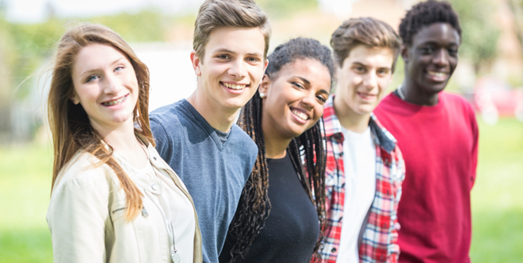 Commit yourself to grow 
(v. 15)

2 Peter 3:17-18
Five Instructions for Youth
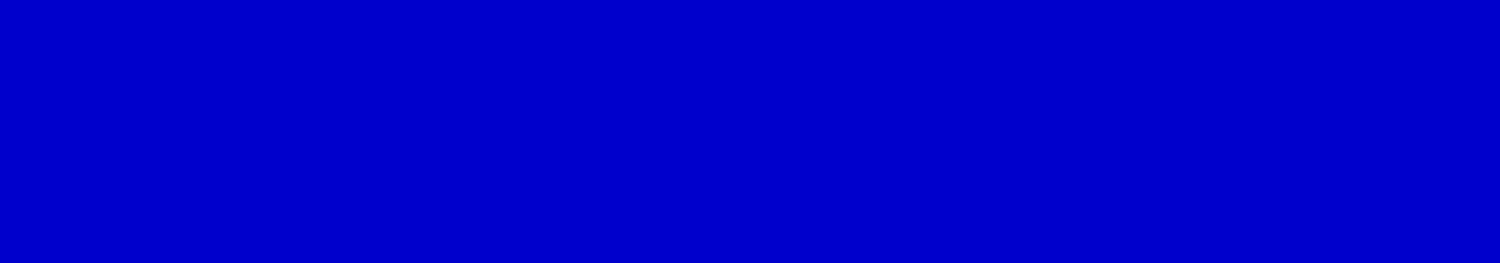 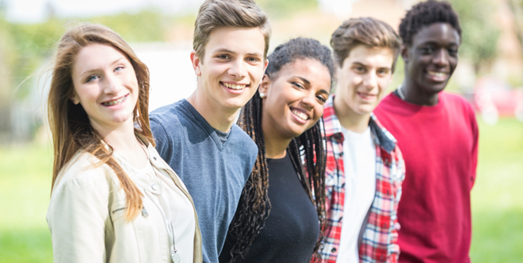 Watch yourself and keep doing right 
(v. 16)

2 Corinthians 13:5-7
2 Timothy 3:14-15
Galatians 6:9